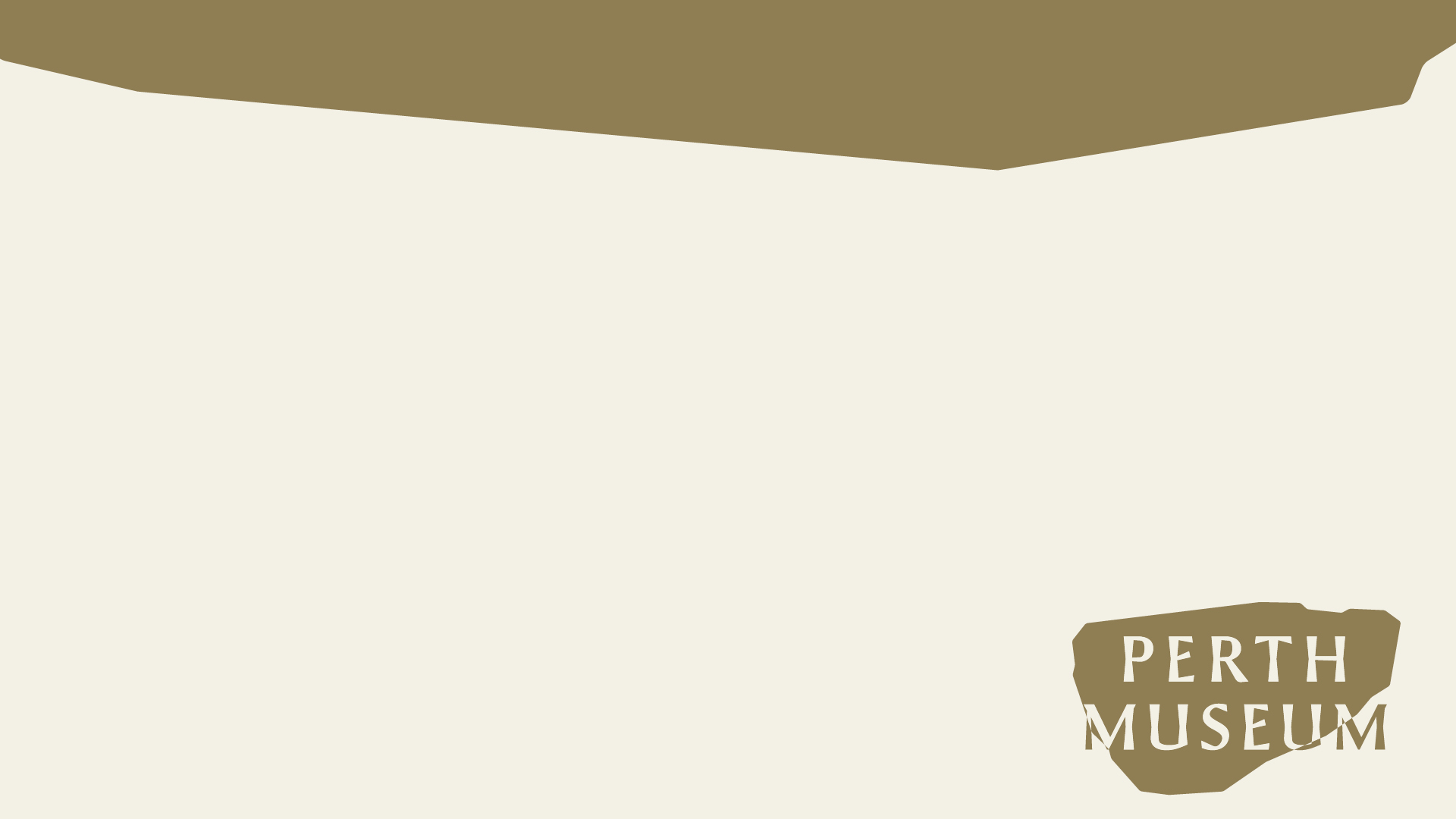 Perth Museum 
Industry Webinar
Anna Day (Service Manager - Public Programming)
Dr Katy Jack (General Manager – Museums)
Ashleigh Hibbins (Head of Audiences and Learning)
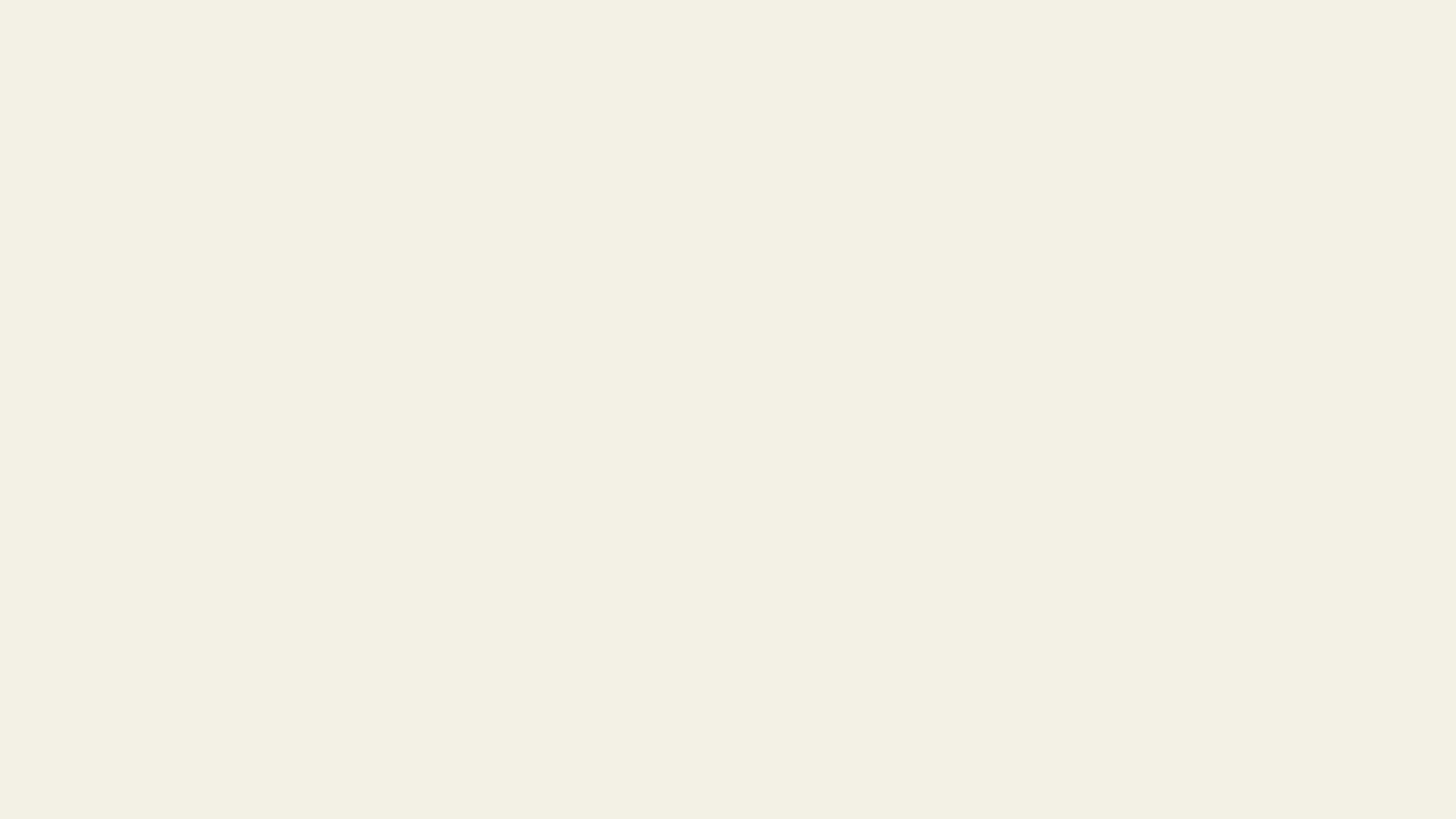 Perth Museum
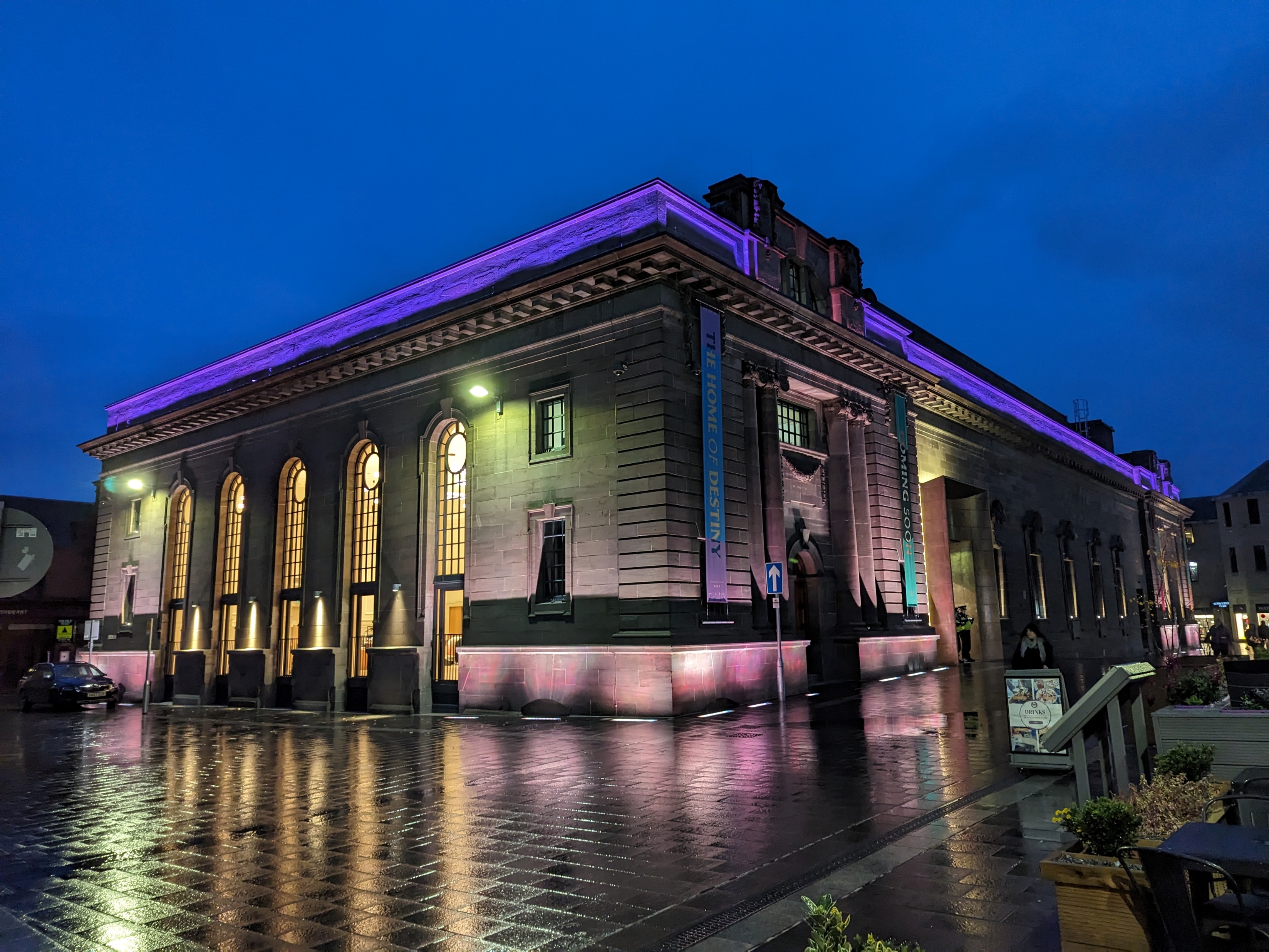 BLANK FOR ADDING IMAGES/GRAPHICS
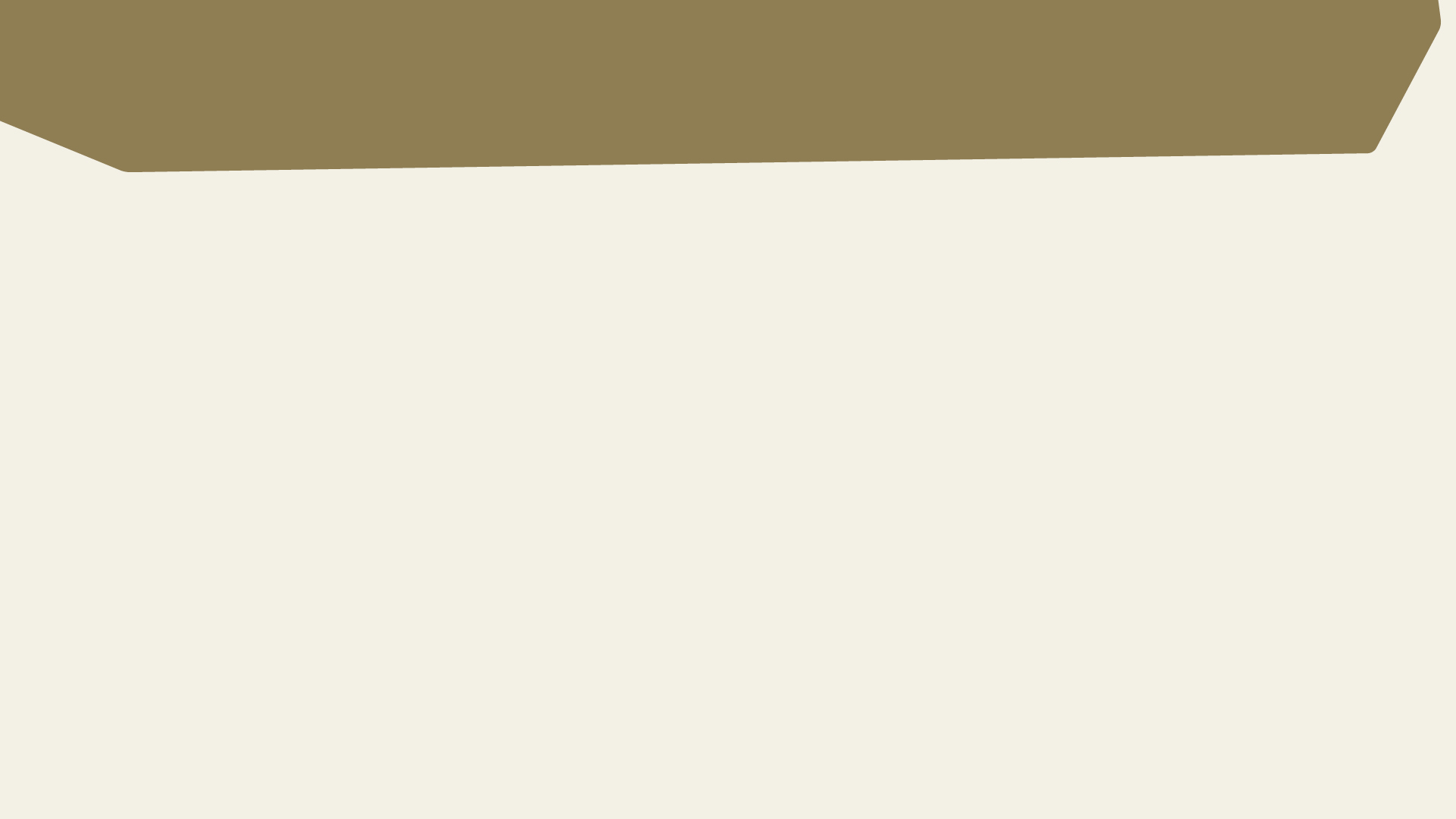 aims
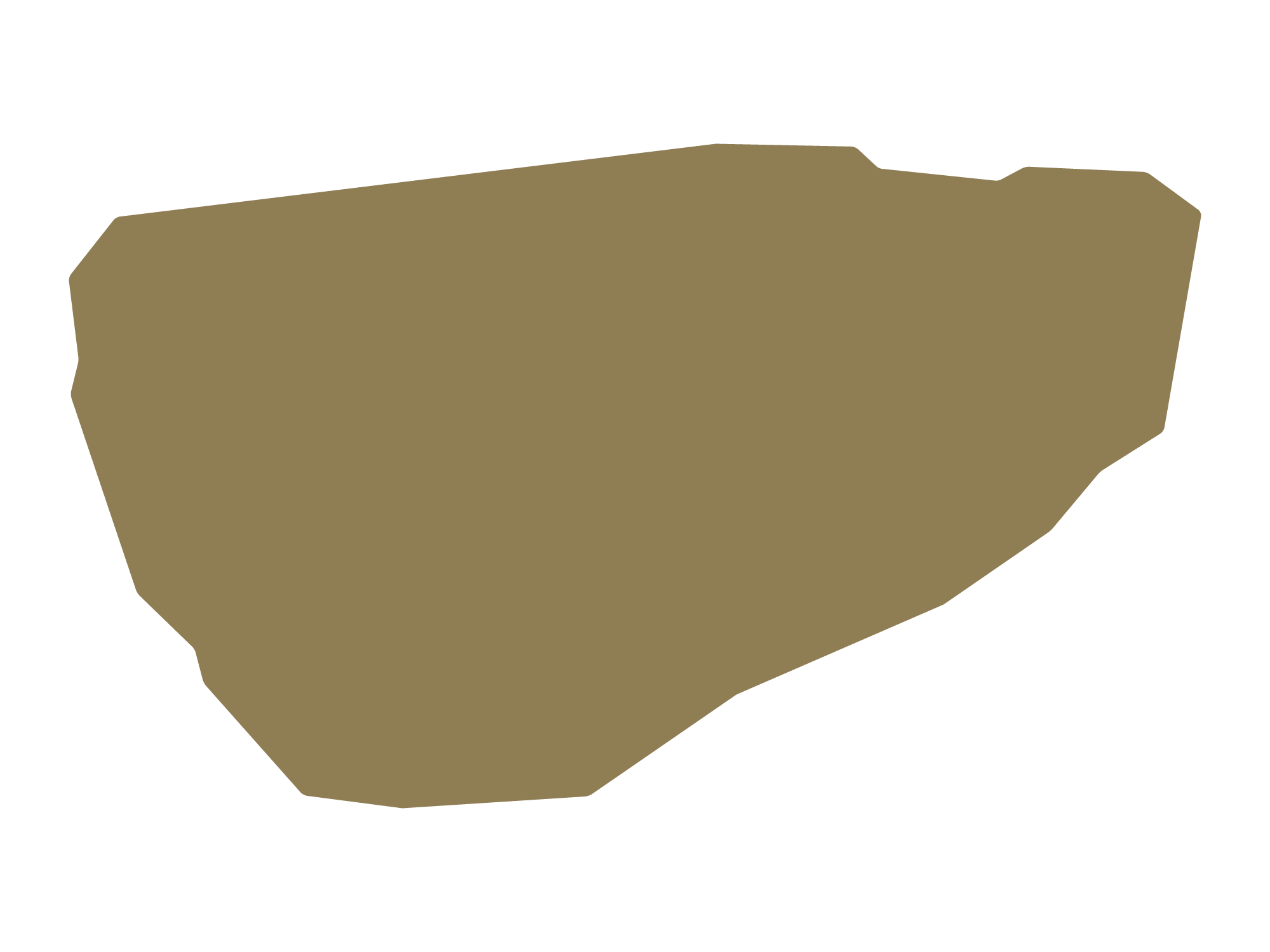 Footfall: Minimum target of 137,000 in Y1.
Long-term Goals: Expected to attract an additional 167,000 visitors to Perth by year three, increasing overnight staying visitors by 3% year on year.
Target Audiences: 
Local Audiences: Community co-production, spotlight shows, communities of interest and the education market.
Day Visitors: Digital Engagement to celebrate the Stone of Destiny.
Tay City Region – Day and Overnight Visitors: the opening Perth Museum exhibition and wider visitor itineraries.
International Visitors: Envisaged priority target countries are USA, Germany, Netherlands, France, and Australia.
Enhancing the image and perception of Perth as a place to live and work.​
Growing the visitor economy in the region and supporting the regional tourism strategy.
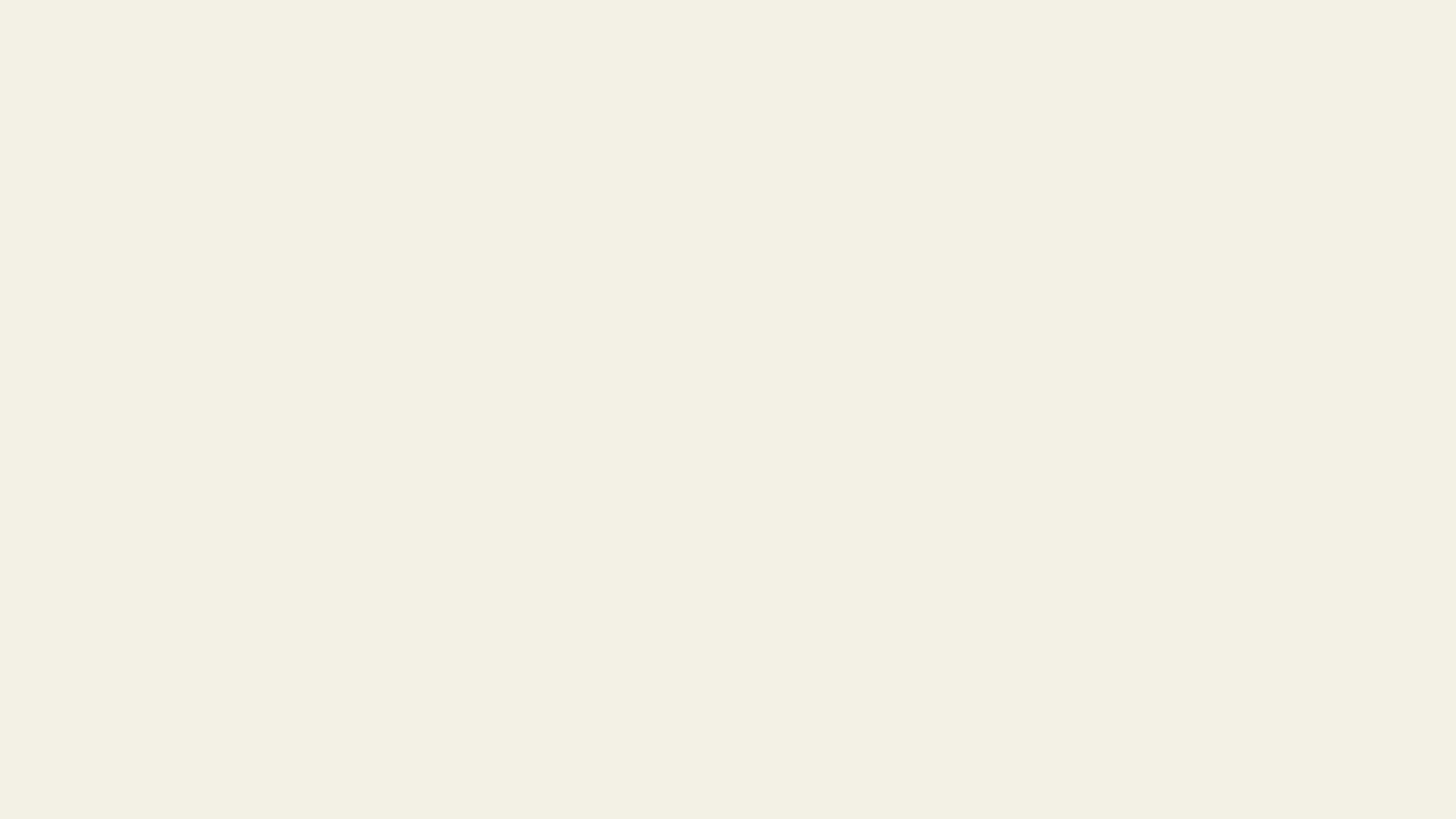 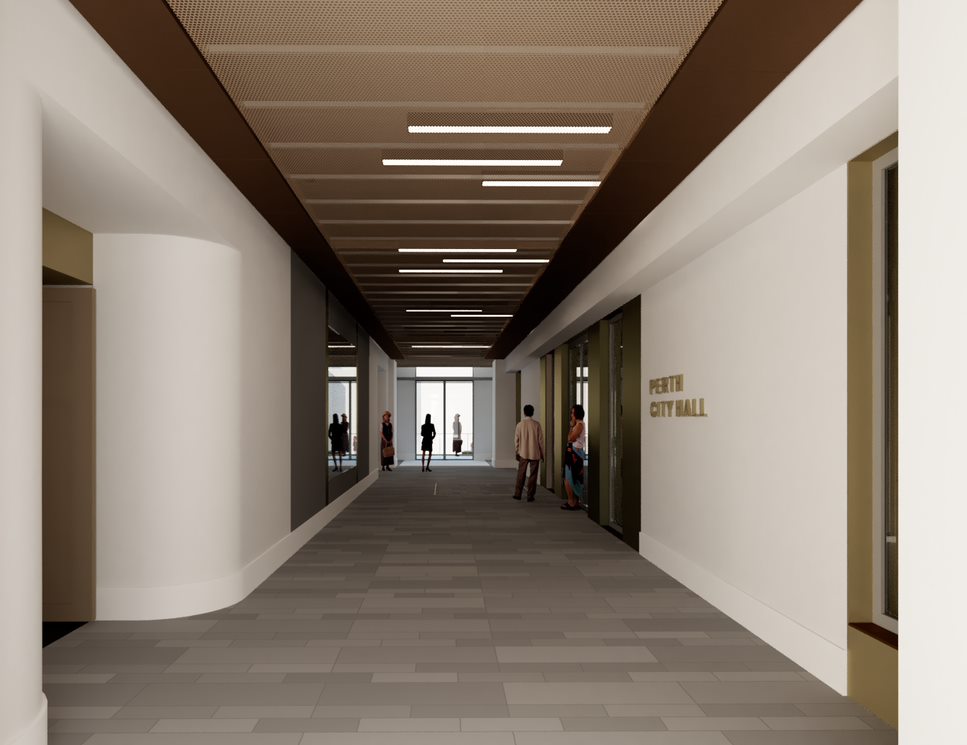 FACILITIES
Toilets (Accessible; Changing Places; Gender Neutral)
Shop
On-site 70-cover café 
Unique venue hire spaces
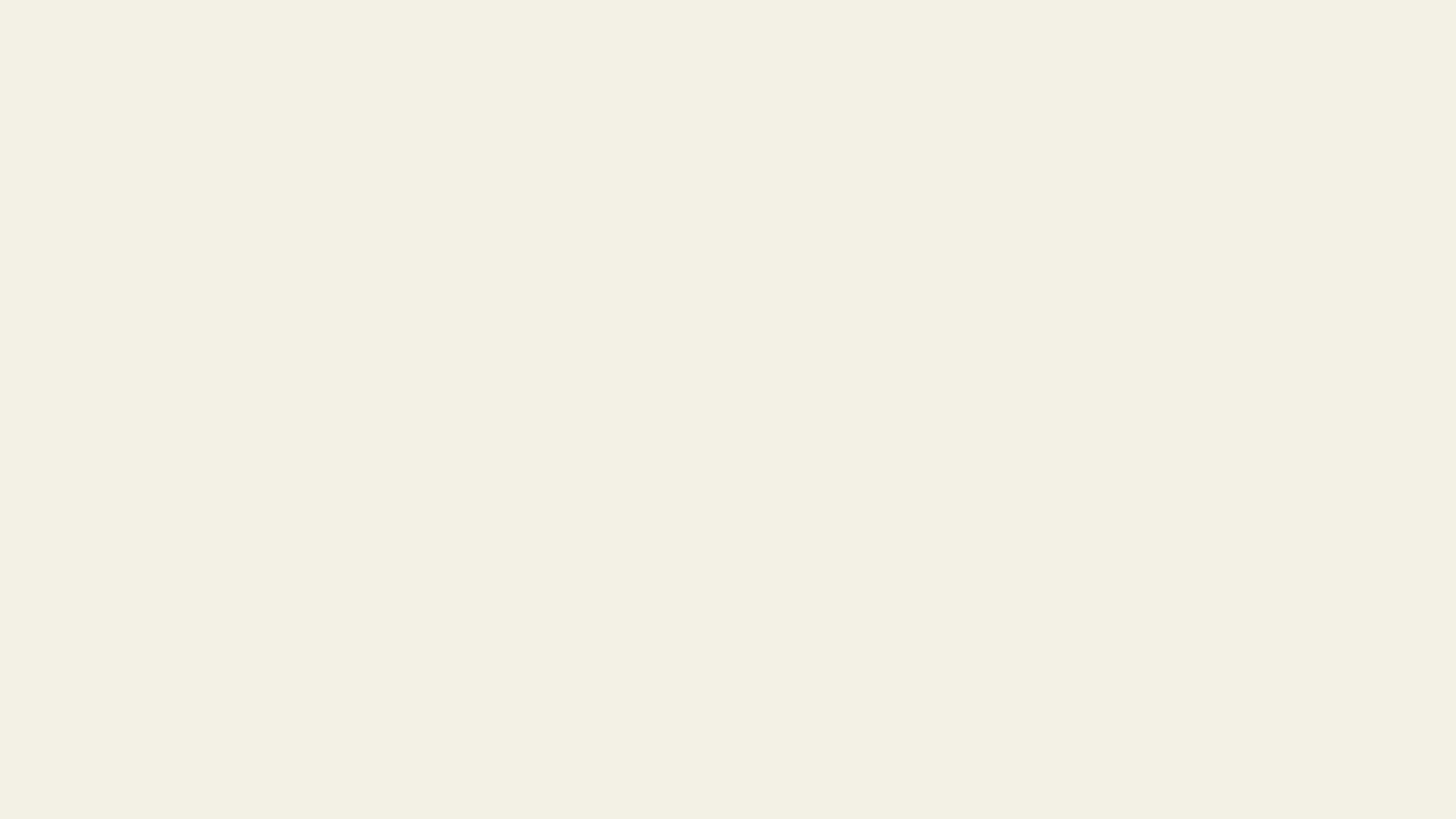 Stone of Destiny
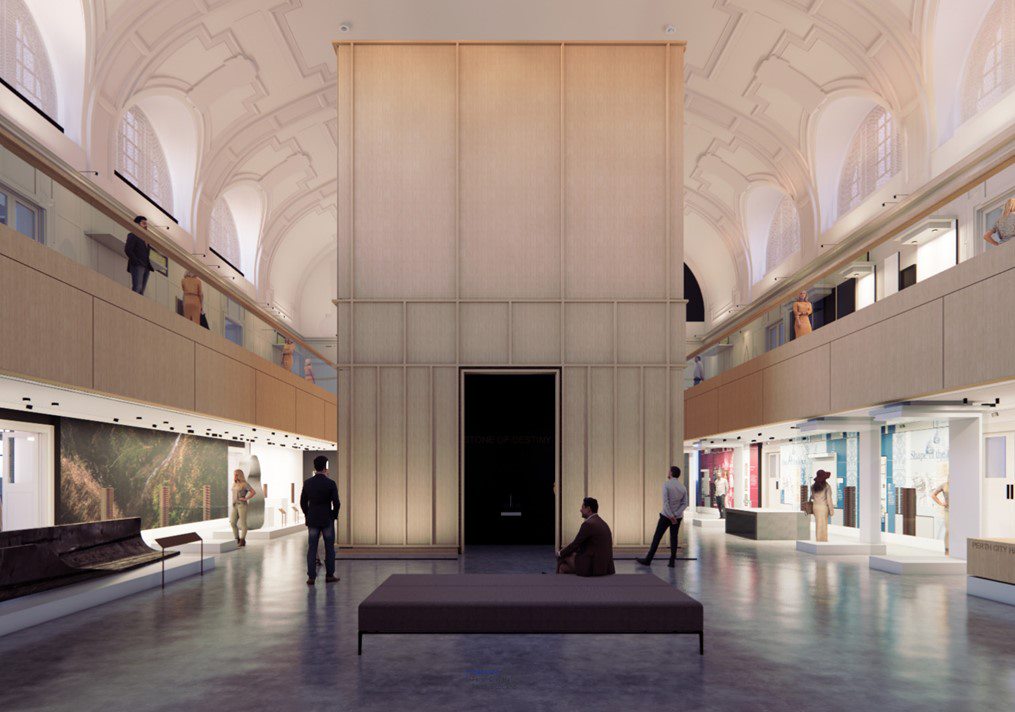 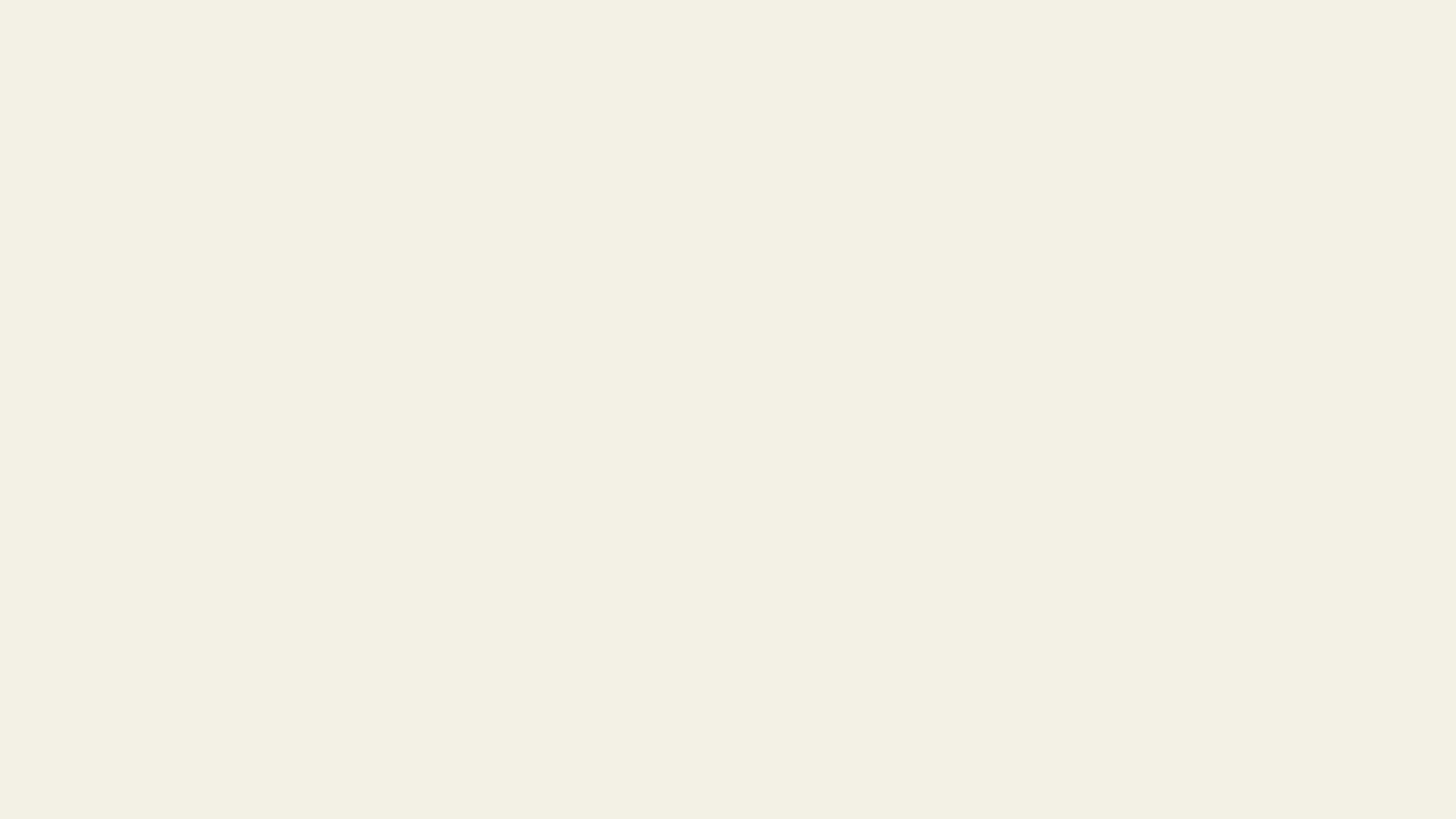 Perth at the heart of Scotland’s story
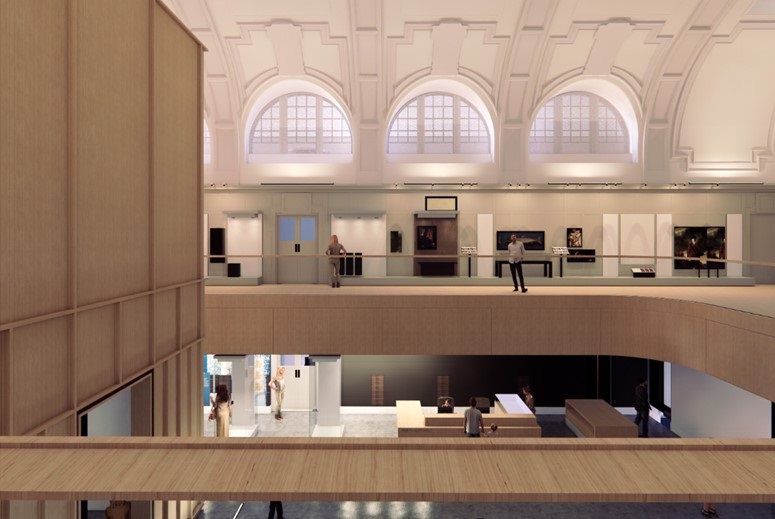 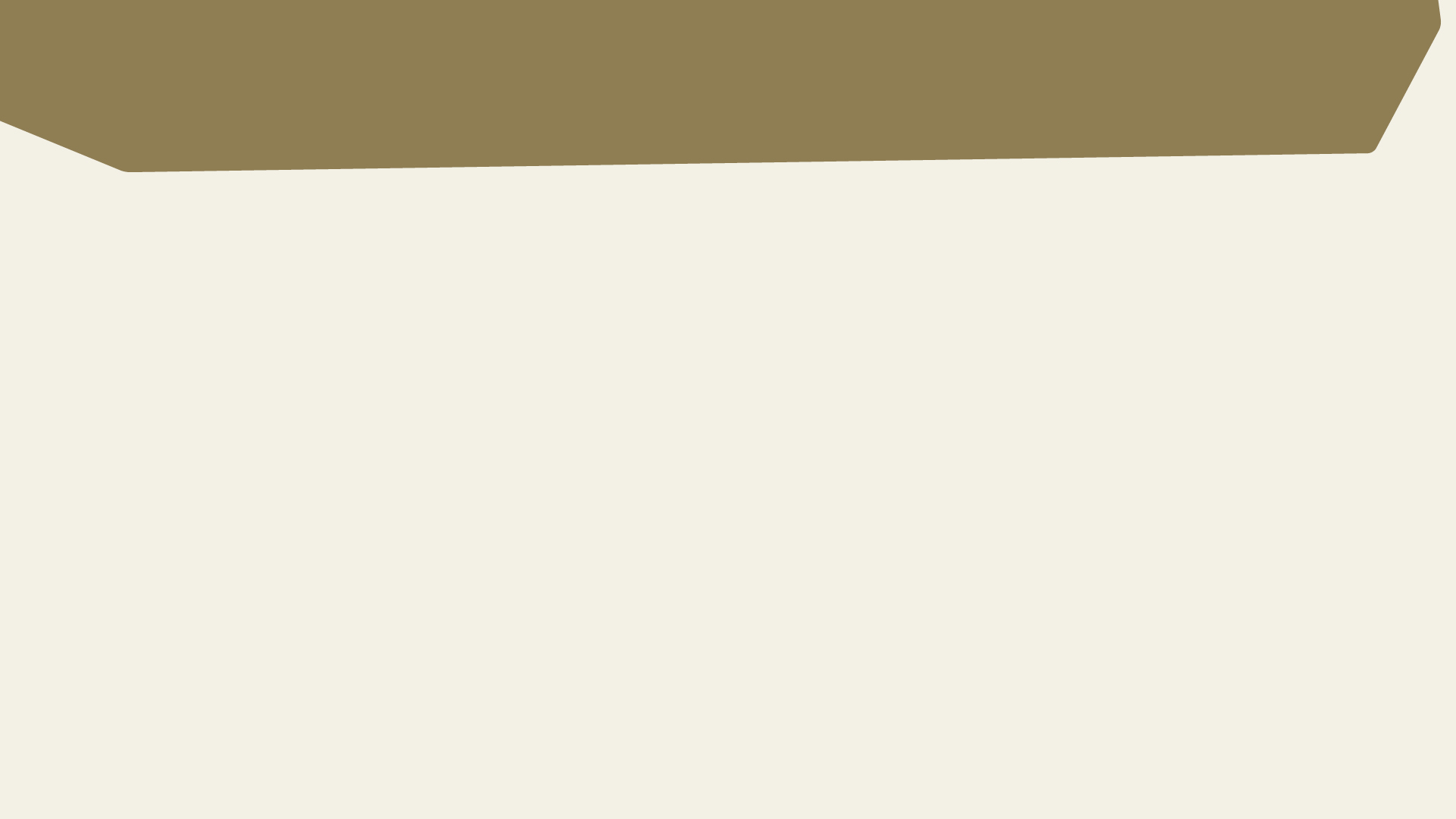 Visitor experience  | TRAVEL TRADE
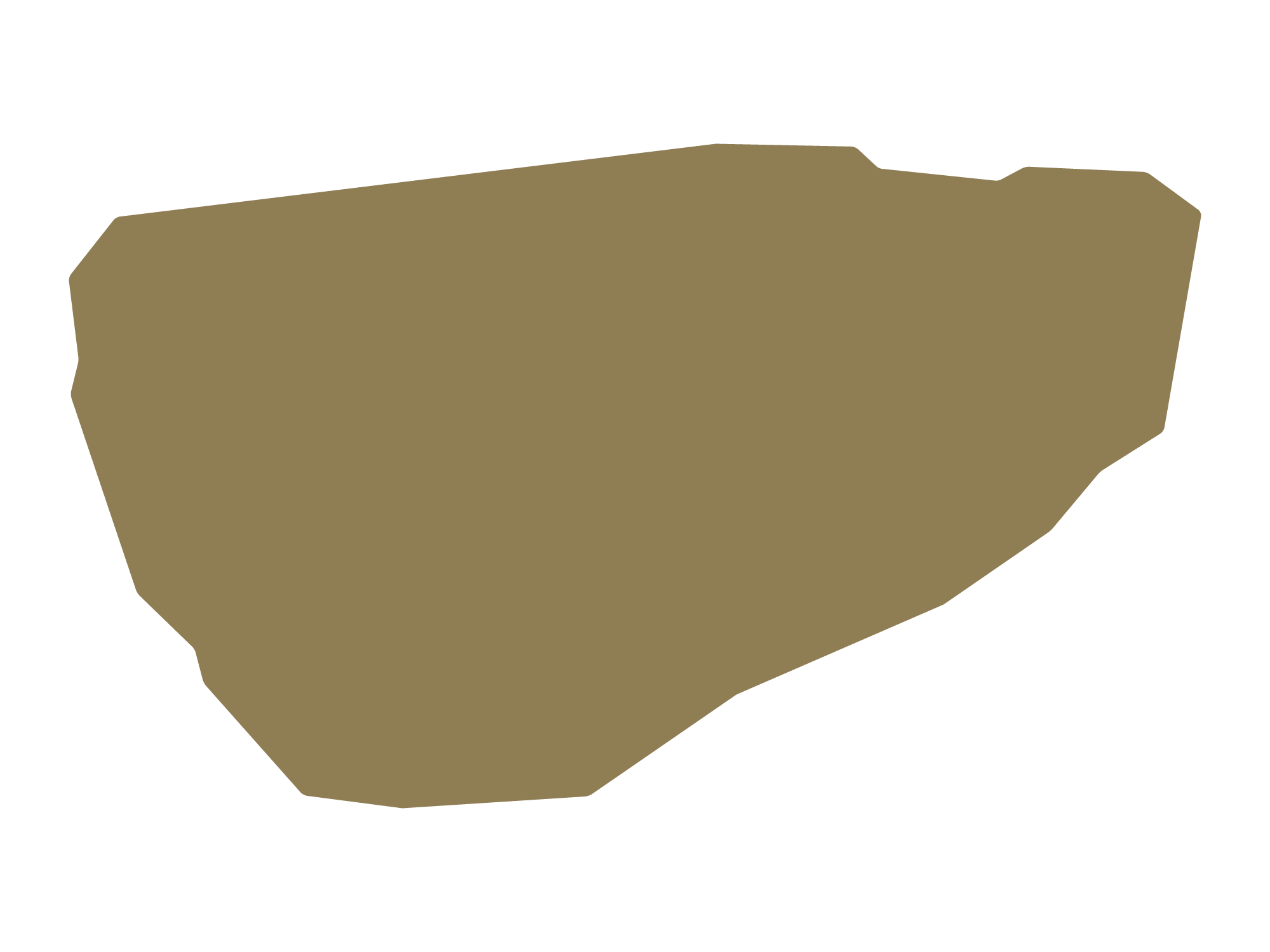 VisitScotland Quality Assurance Scheme
Fully accessible experience
Engagement with Travel Trade to increase footfall
Exciting and memorable programme of unique experiences
Collaborative potential throughout the region
Strong and growing interest in the Perth product
Due to open in March 2024, the museum will offer visitors a 5*, fully accessible and captivating experience that inspires them to explore Scotland’s past and its connection to the wider world.
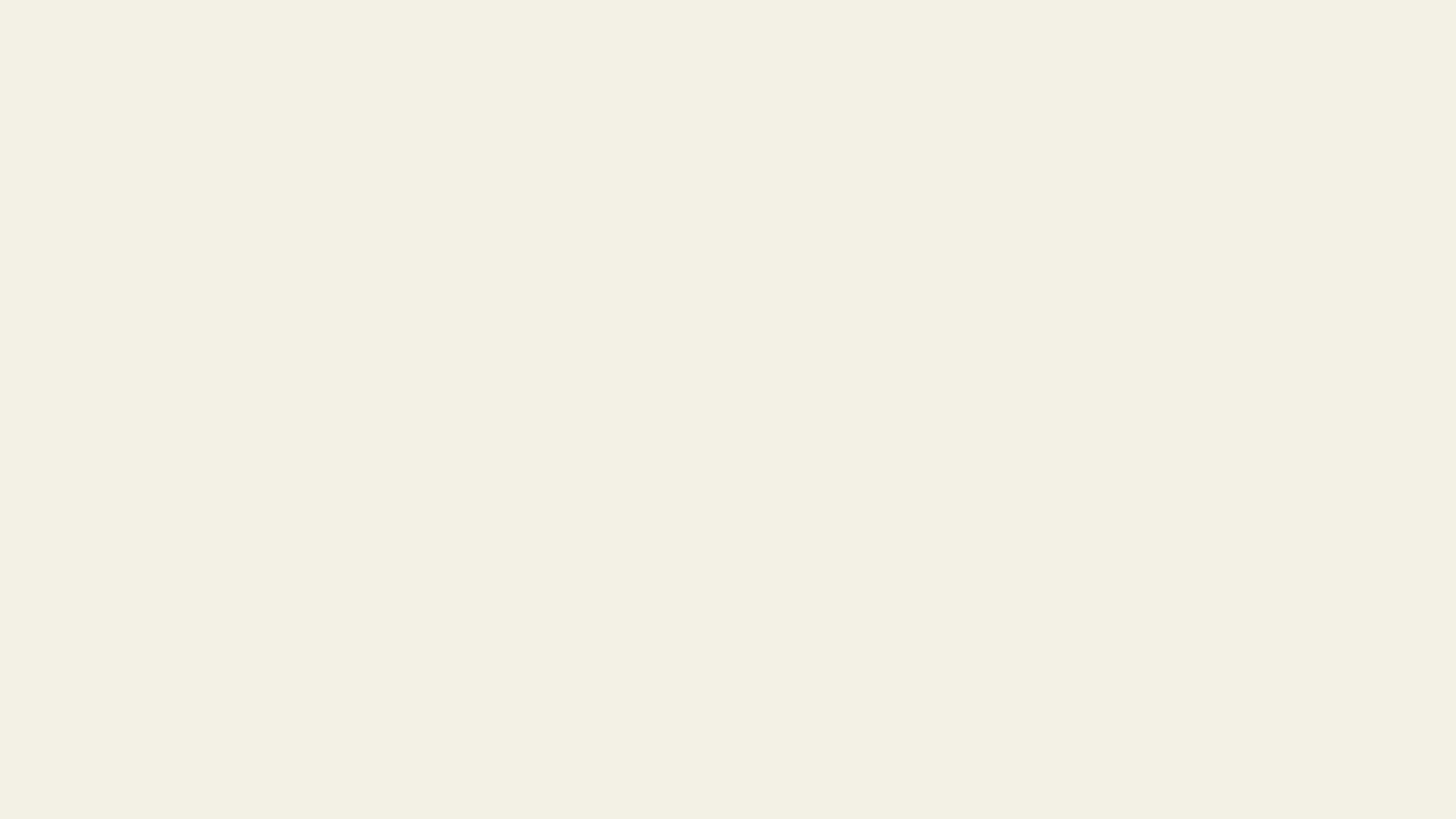 collaboration
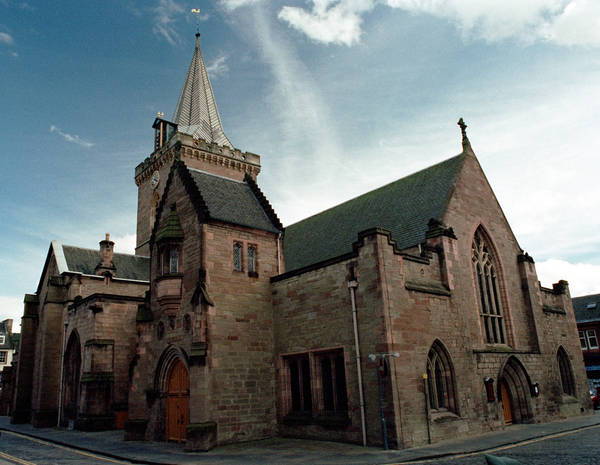 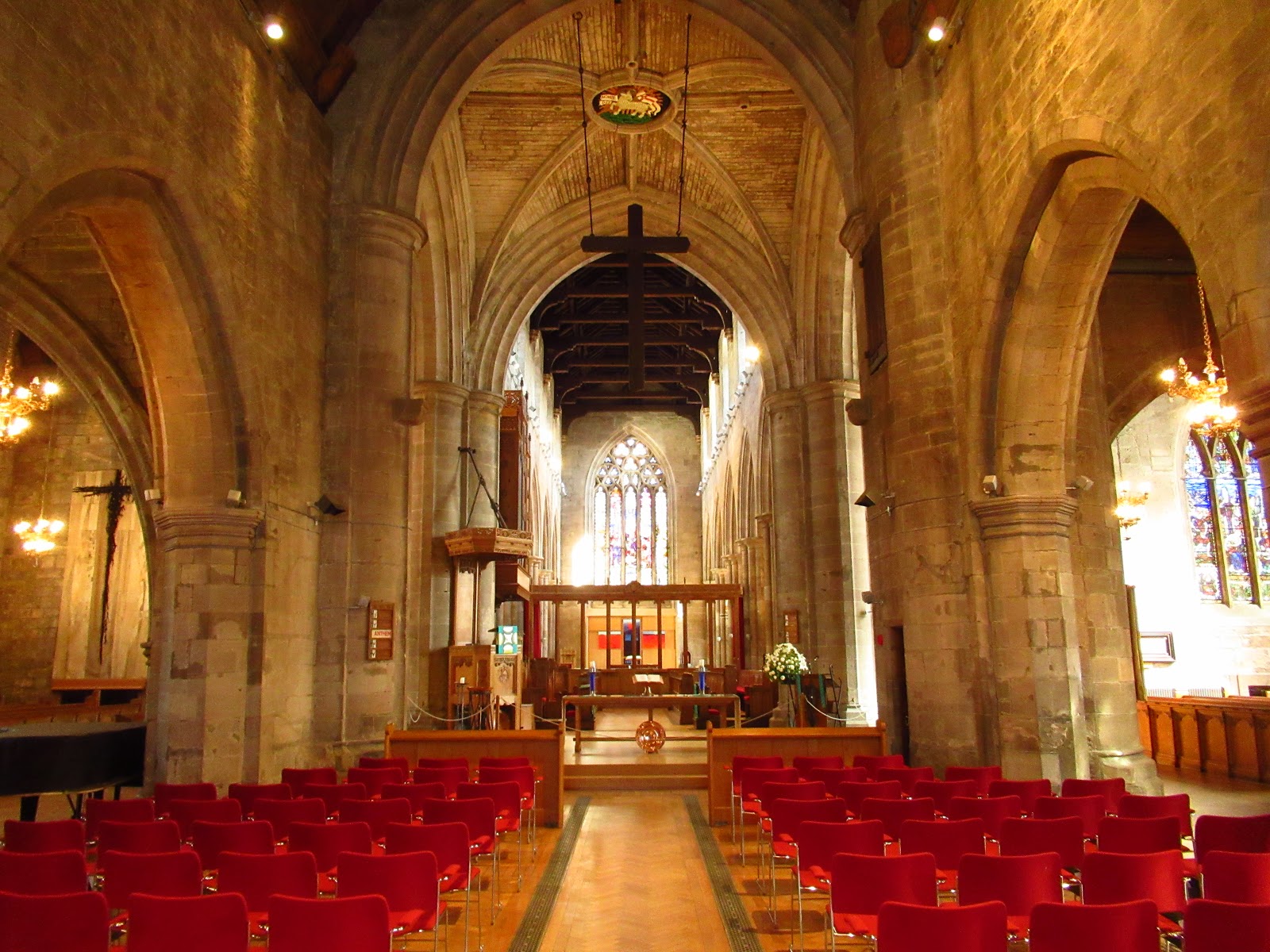 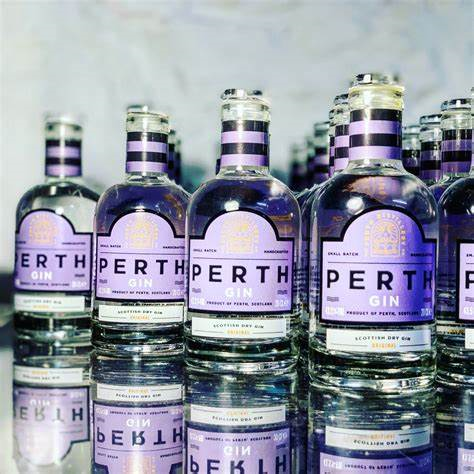 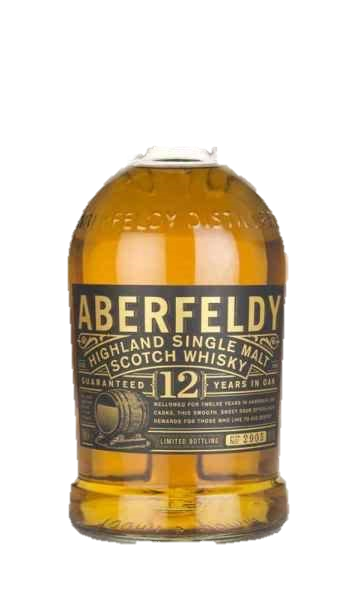 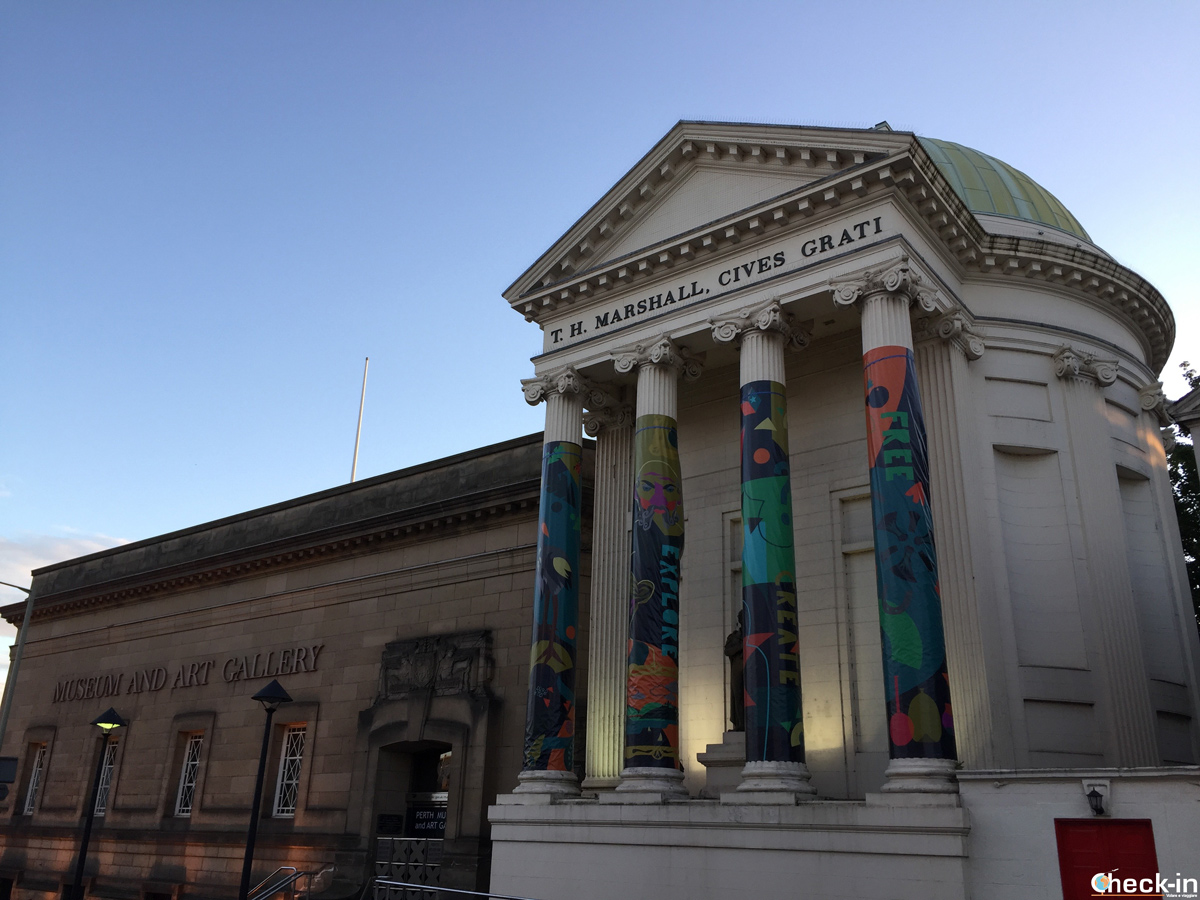 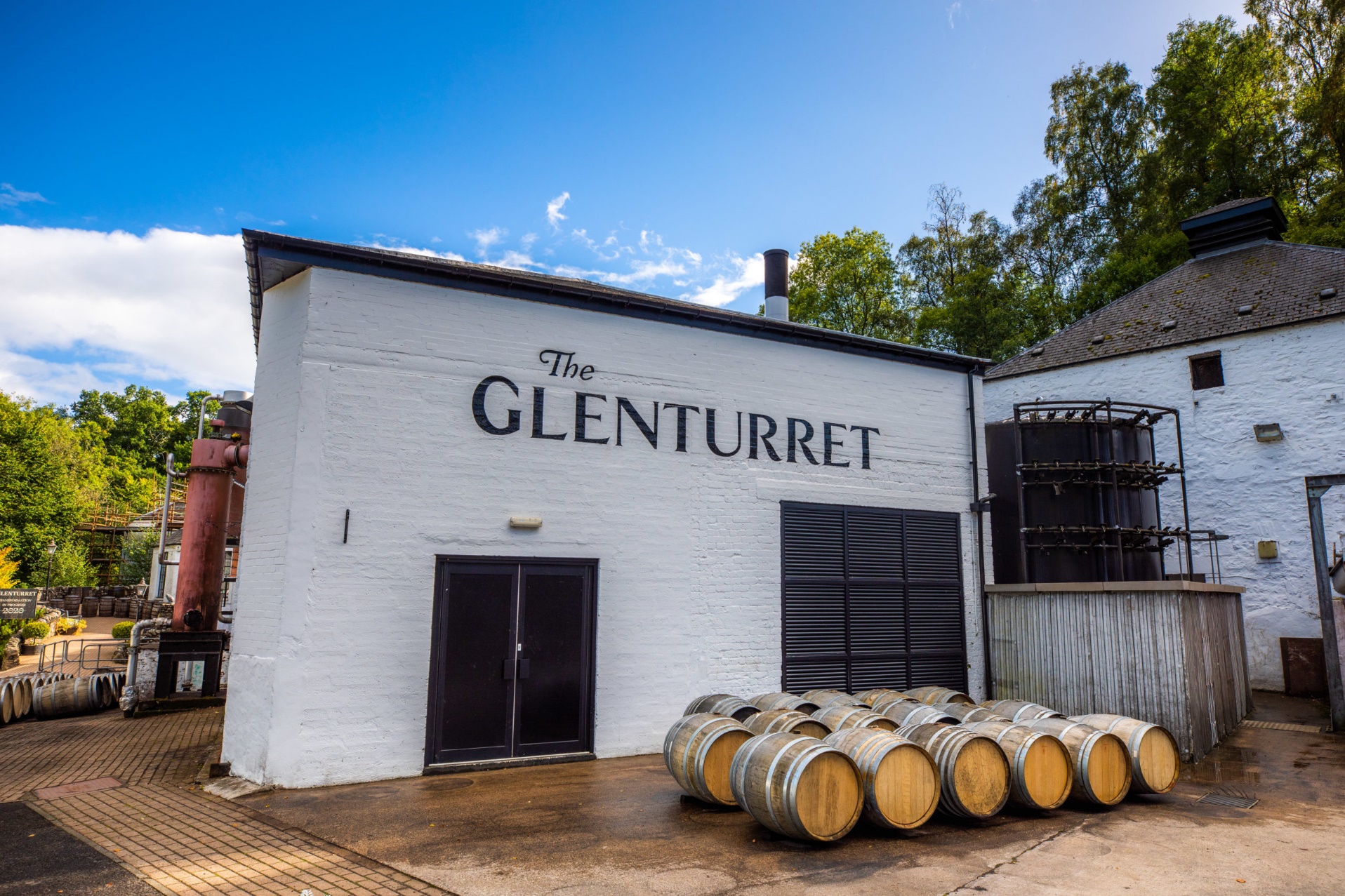 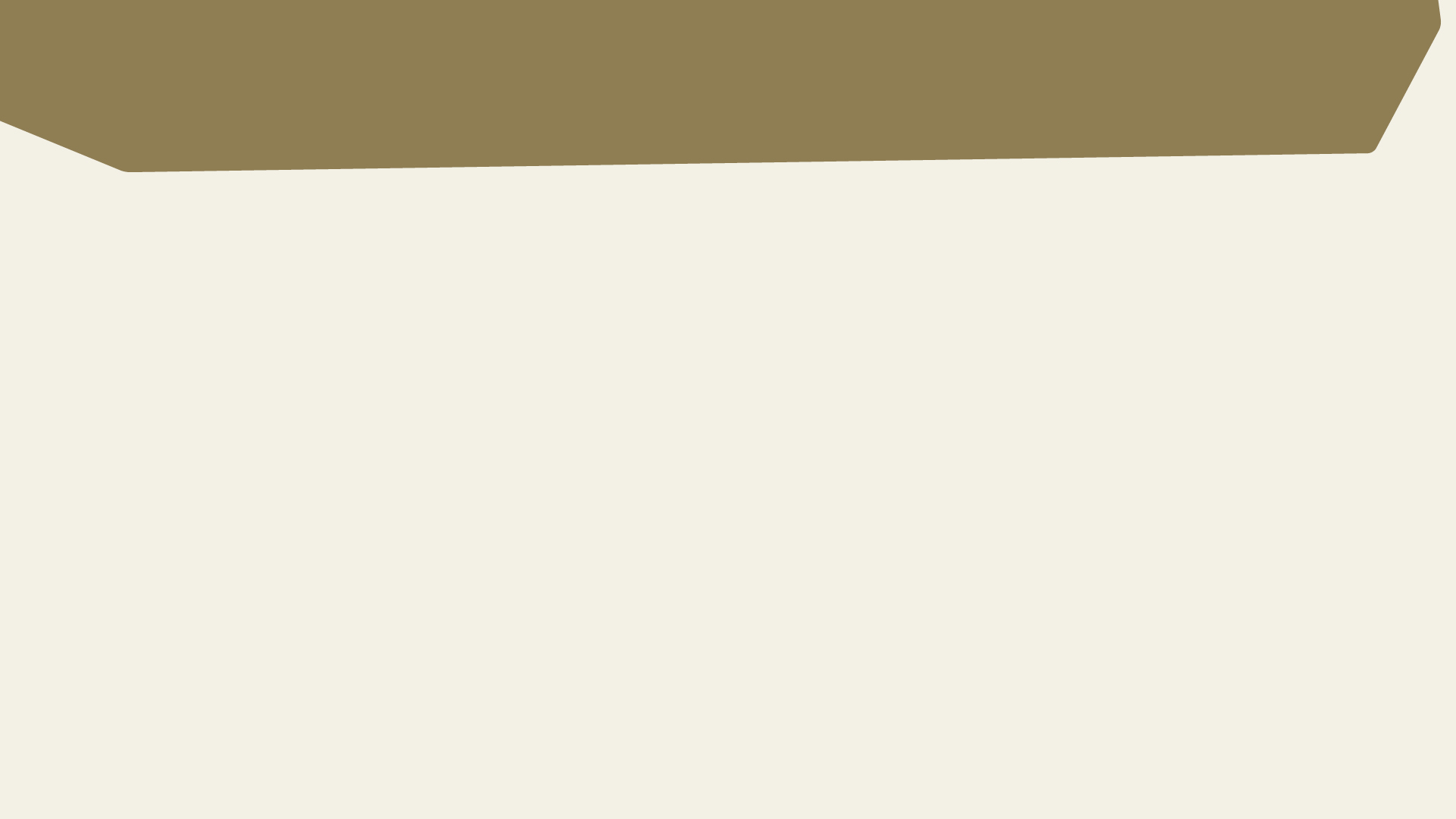 Getting involved
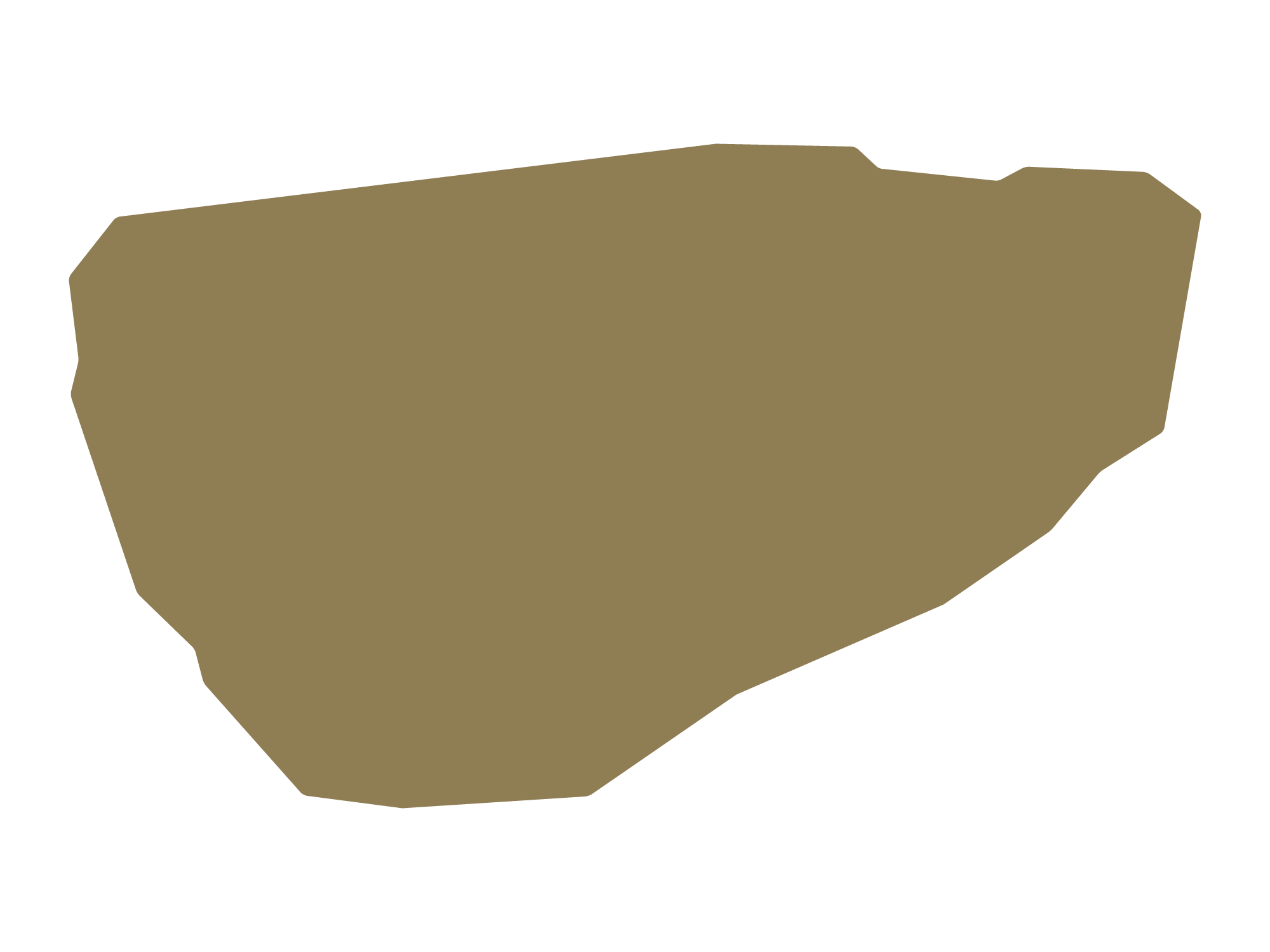 Sponsorship packages for local and national brands
Designed to extend the reach and impact of Perth Museum
How?
Helping to develop the region
Unlocking the impact of local heritage
Creating jobs and career development opportunities
For more information, contact Robin Patel, Fundraising Officer 
rmpatel@culturepk.org.uk / 01738 444949
Benefits?
Brand promotion
Support-in-kind
Corporate hospitality and employee benefits
‘Behind-The-Scenes’ Tours/Talks
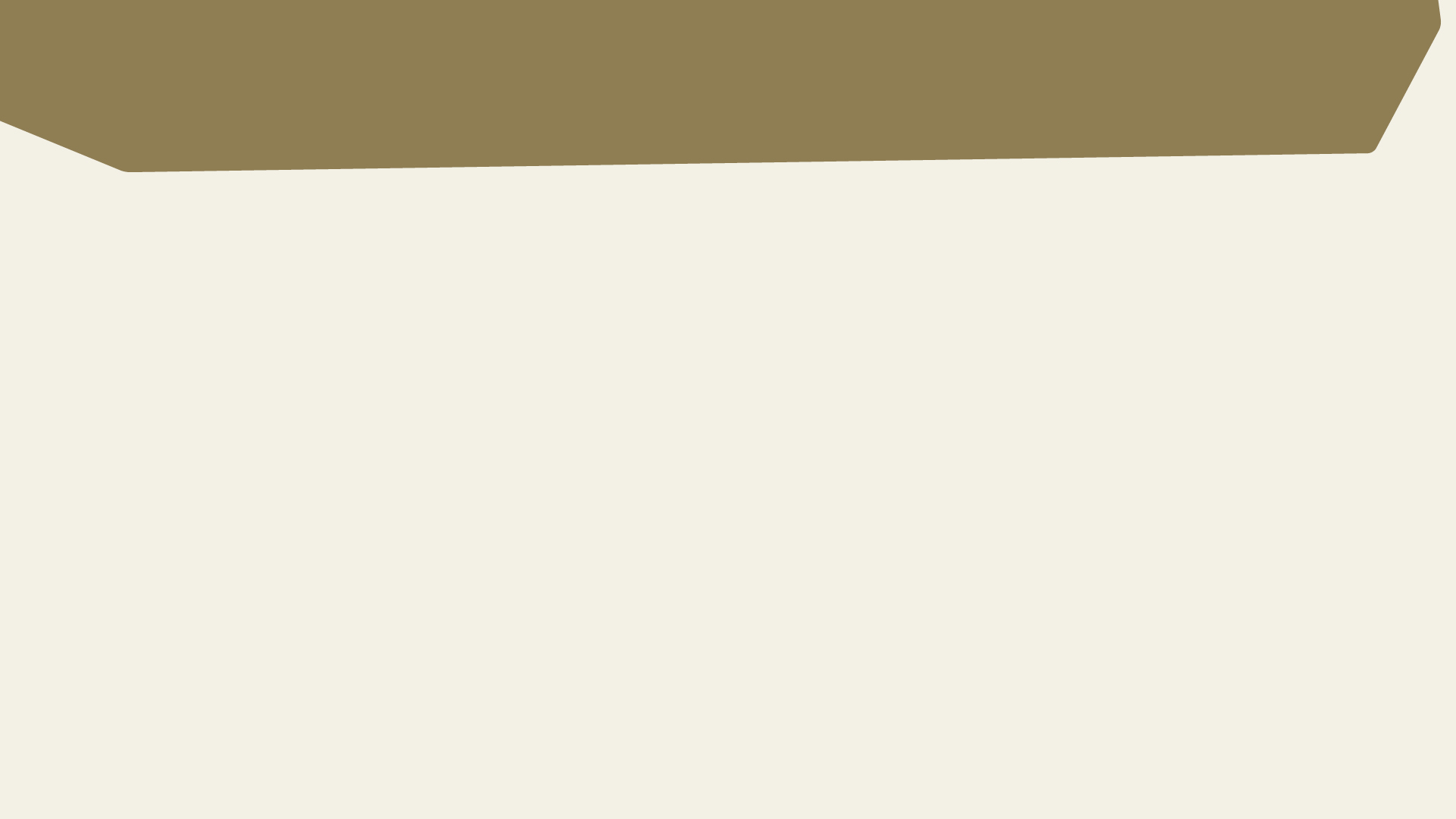 Cultural Investment
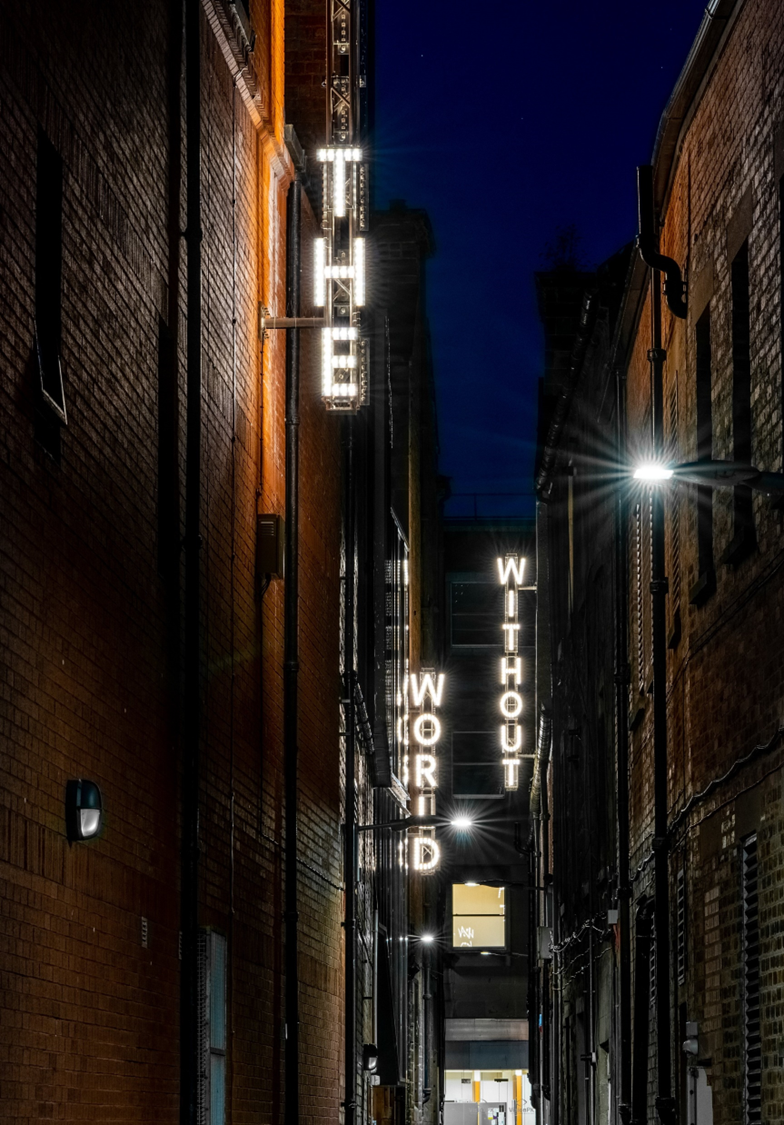 £53million pounds spent over the last decade on raising the cultural profile in Perth including:
Perth Theatre
Perth Concert Hall
St Paul’s Church
Perth City of Light 
Creative Exchange
Additionally we spend annually on libraries, art galleries, Pitlochry Festival Theatre and community arts projects.
[Speaker Notes: A maximum 167,000 additional visitors to Perth by Year 3 of opening – ​
An average additional £2.5m GVA annually (to Perth and Kinross) - average over 10 years​
An average additional £1.0M GVA annually (to Scotland) – average over 10 years​
£101.1m additional gross visitor expenditure generated over 10 years​
19.7FTE direct employment opportunities (21 FTEs at P&K level; 14 FTEs at Scotland level; 3 FTEs at UK level).​
1,500 volunteering opportunities and 30 community enterprises.]
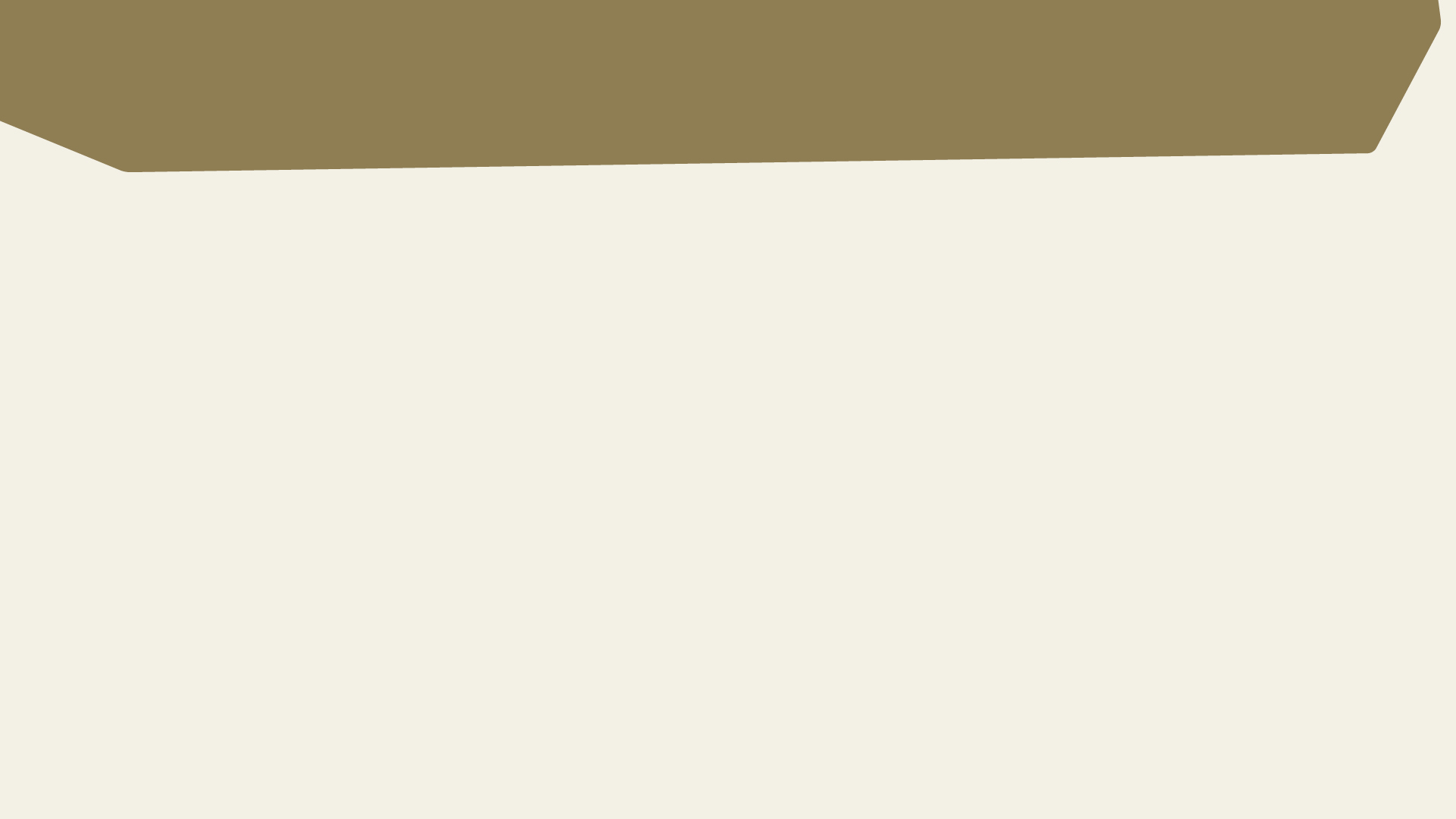 Opening programme
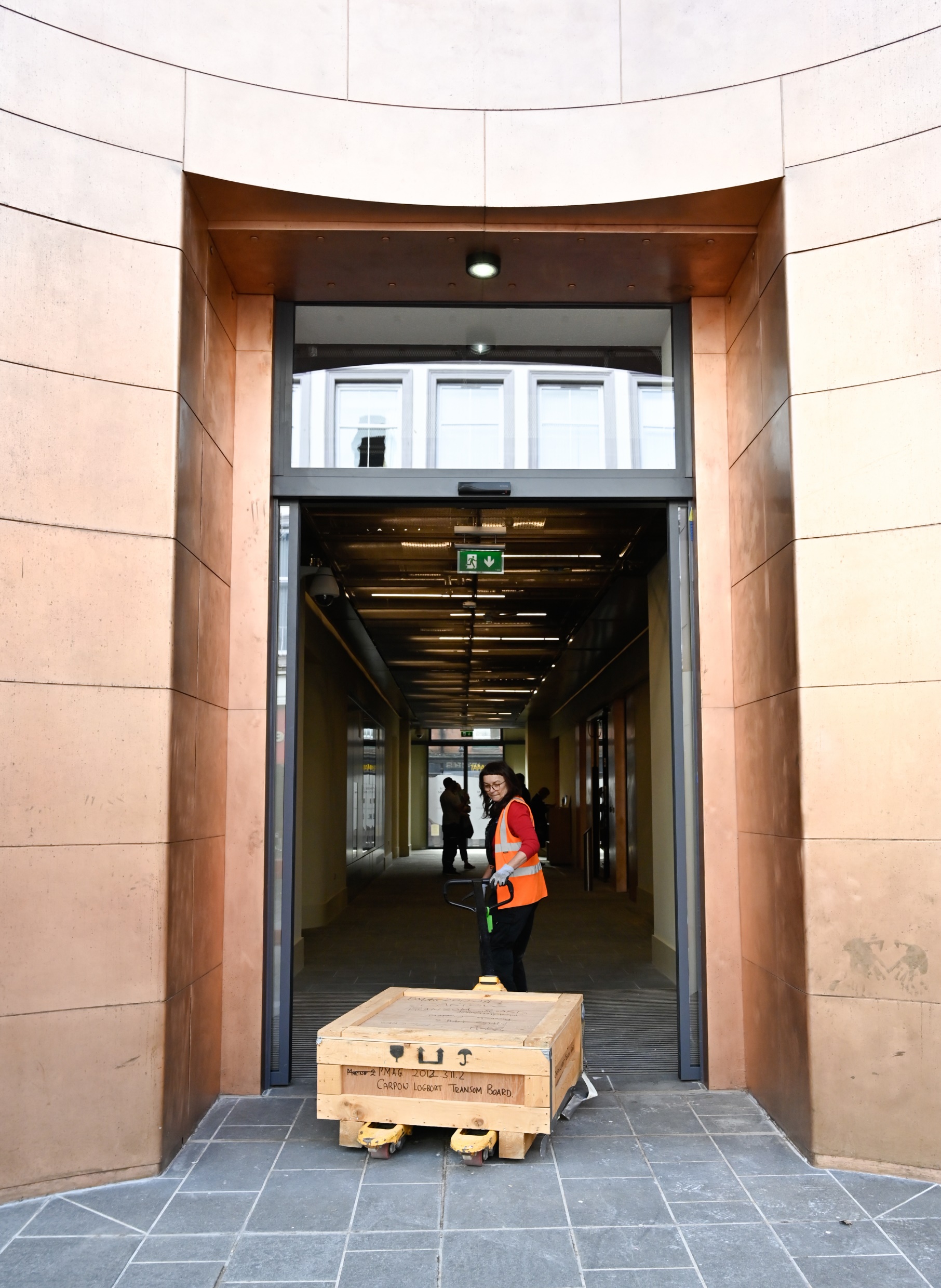 Community and stakeholder previews
Major new temporary exhibition with international profile (announcing Jan 2024)
Family-focused Easter half-term activities across the Museum, Perth Art Gallery, and city centre
Programme which includes activity from across P&K to ensure the whole area benefits 
Full programme of events announced in February
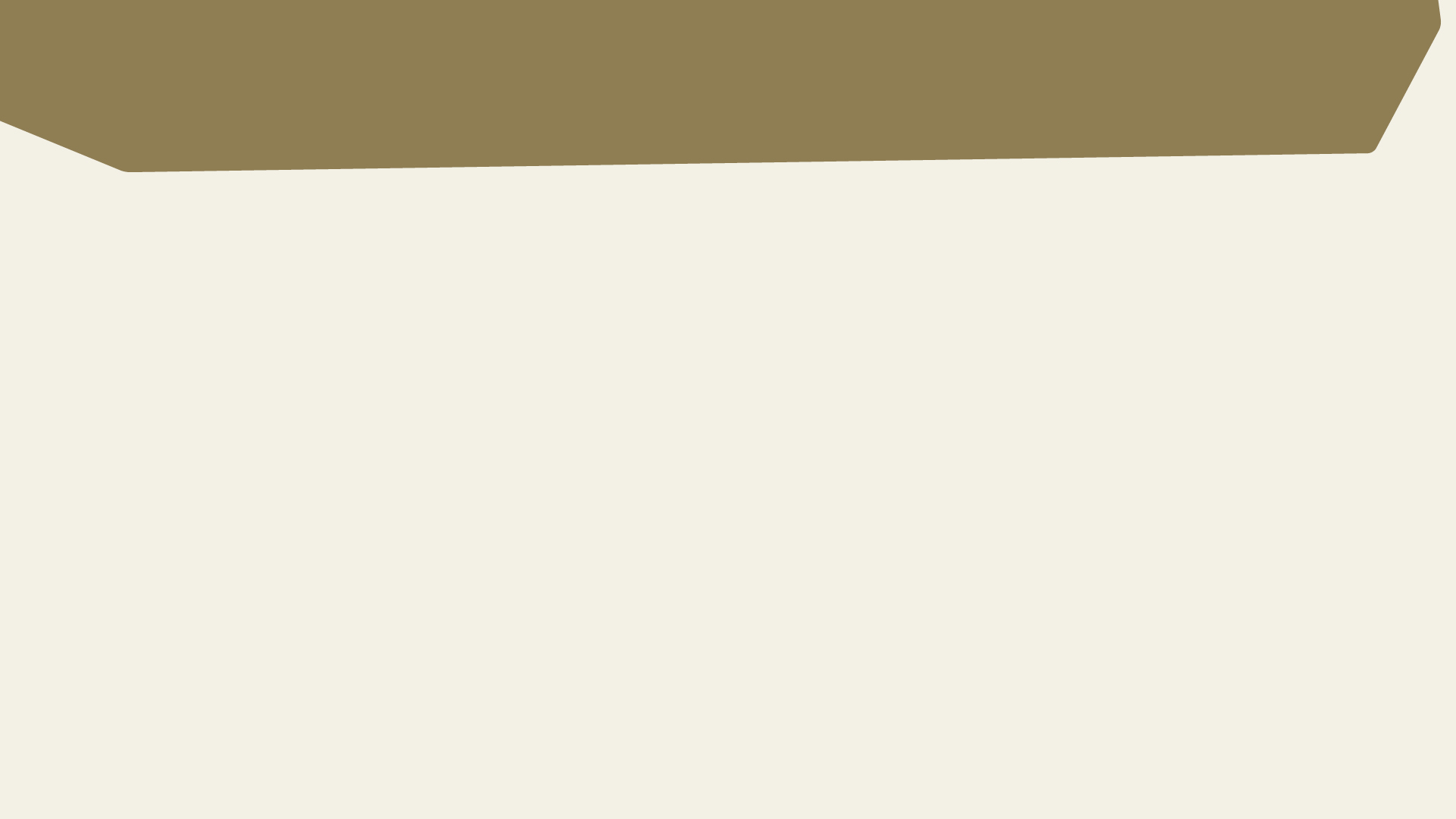 Perth’s summer of celebration
March 2024 Museum opening – a weekend of  celebration across Perth and Kinross
April 2024 Two weeks of family-focussed fun and free workshops 
April 2024 Crannog reopens on new site
May 2024 Cocktail Week
June 2024 Hairy Coo Trail 
July 2024 New exhibition in Perth Art Gallery
September 2024  Restaurant Week
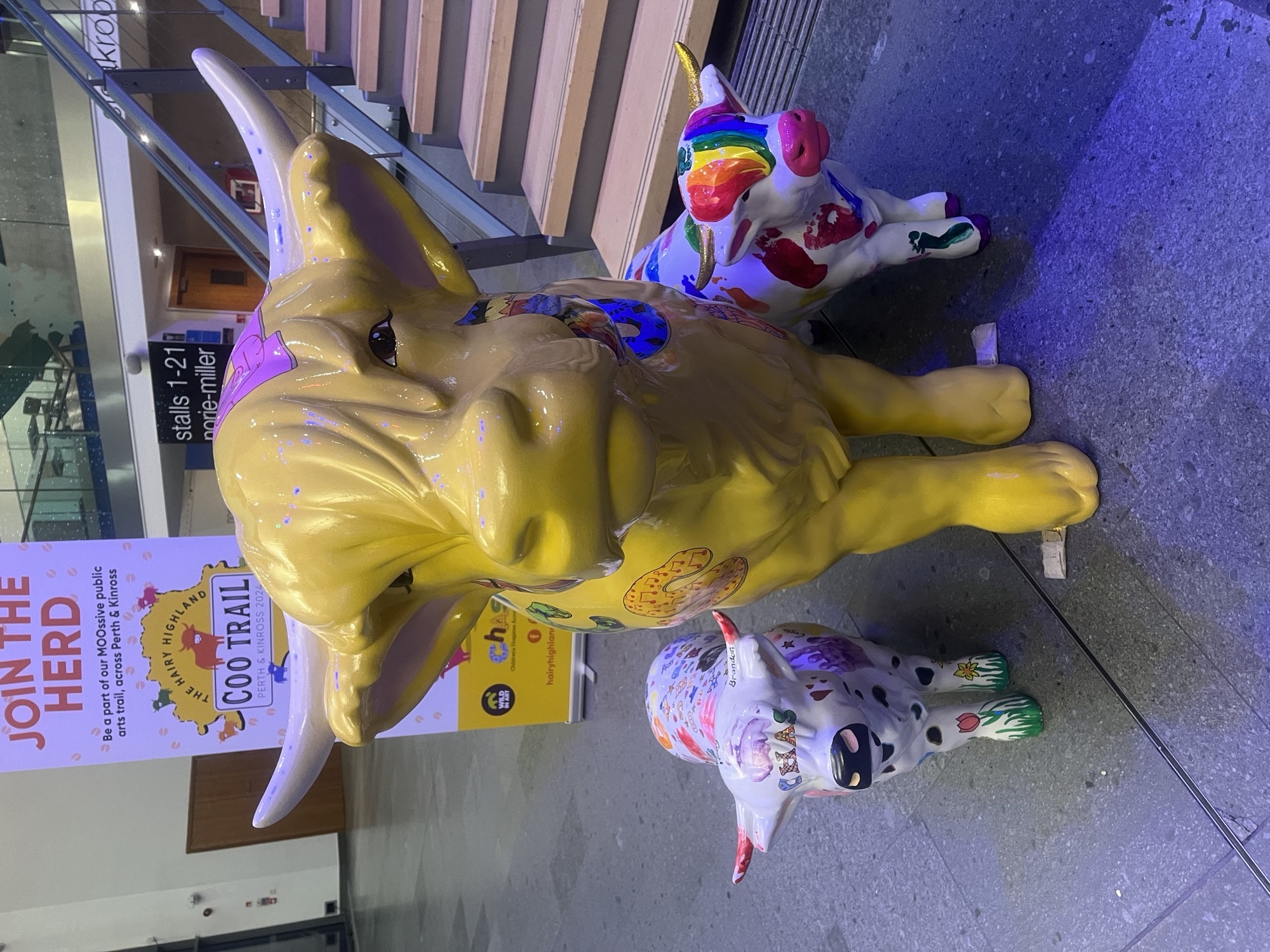 Text here
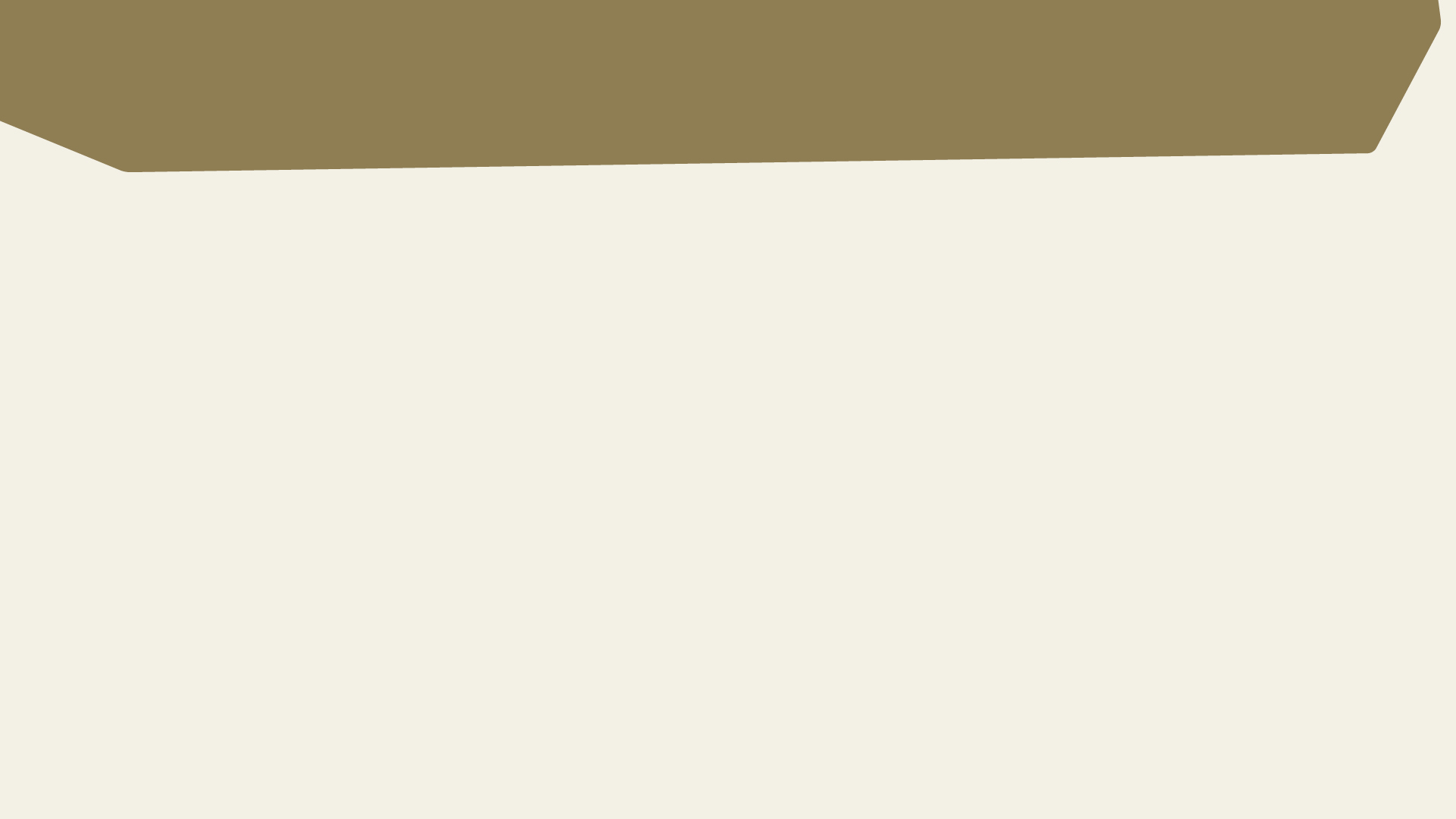 Perth Museum opportunities
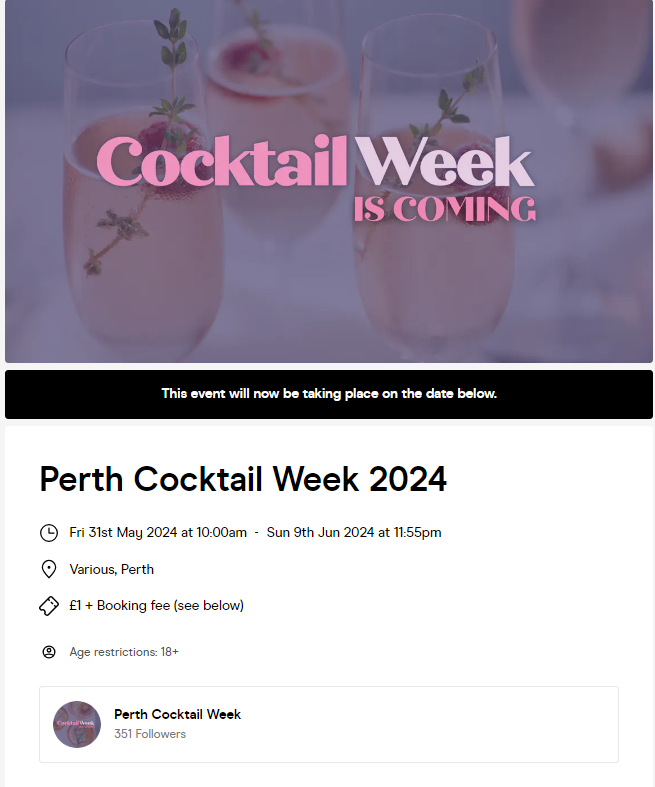 Cocktail Week and Restaurant Week – free sign up
Coach Friendly Status - update
Press trip opportunities
Building a narrative for the city
Perthshire Box Office / Perth City and Towns What’s On guide
Toolkit launched in early March
Hashtags:
#loveperth
#perthcityofstories
#perthlivelifewell
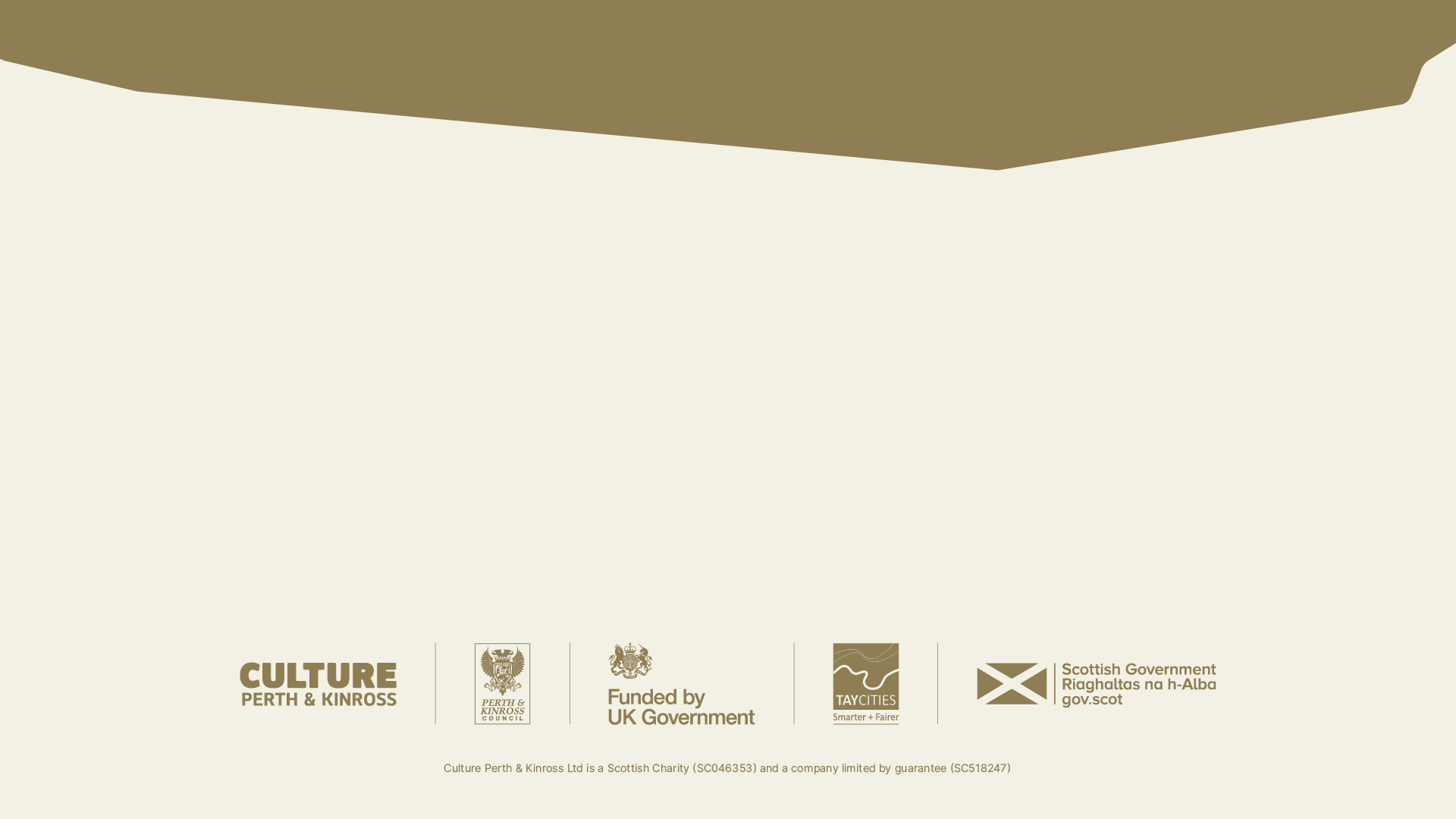 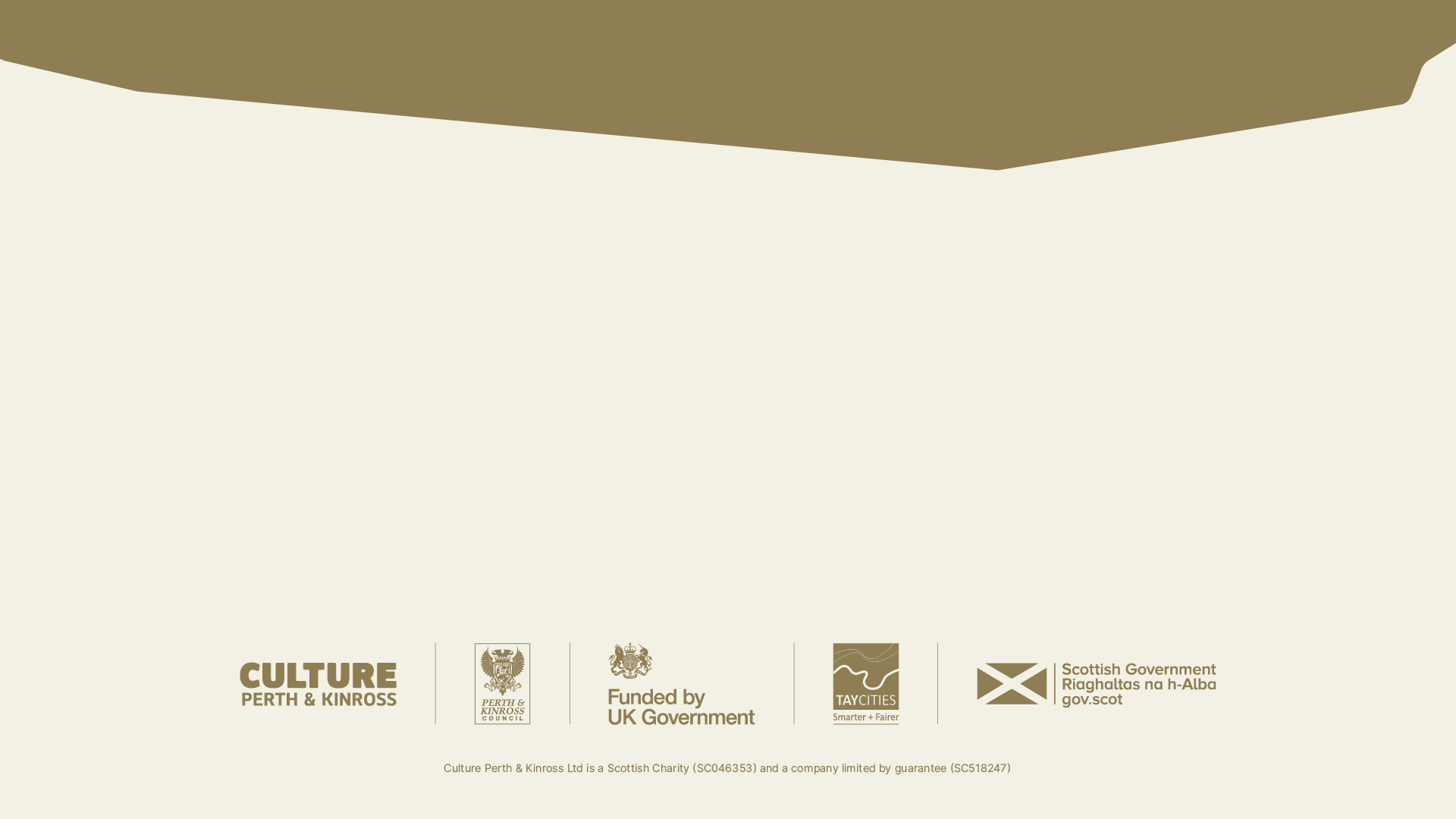 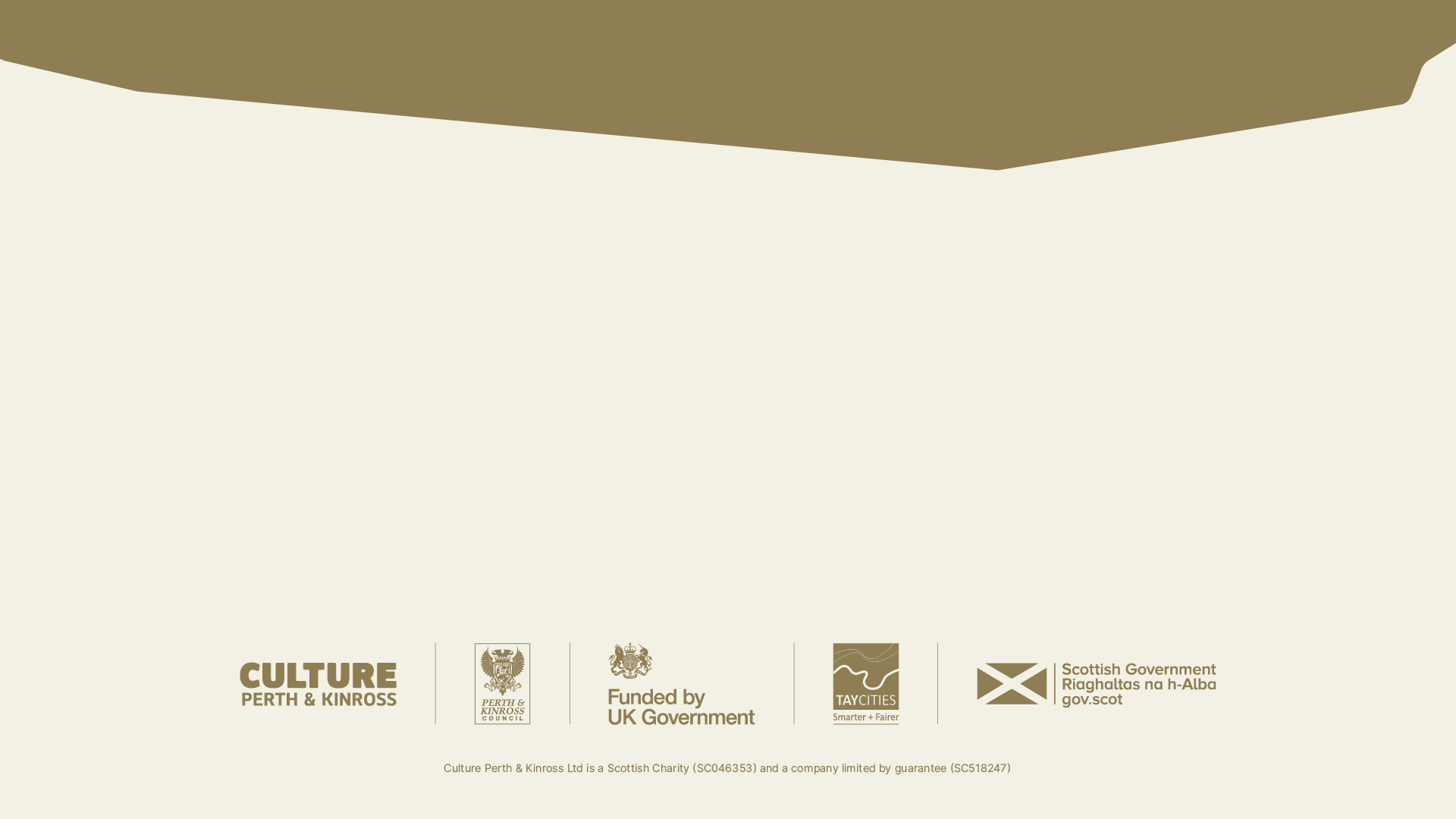 Thank you
Dr Katy Jack (kjack@culturepk.org.uk)
Anna Day (aday@pkc.gov.uk)